Искусство композиции – 
основа дизайна и архитектуры
Основы композиции в конструктивных искусствах
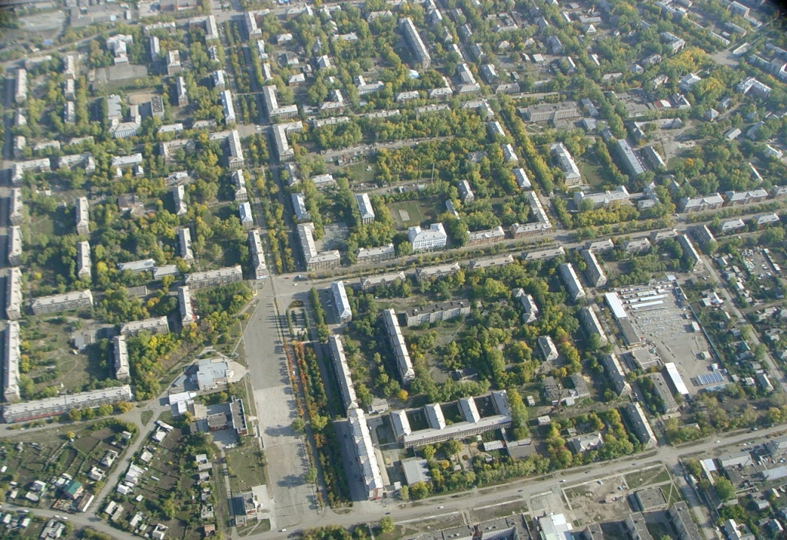 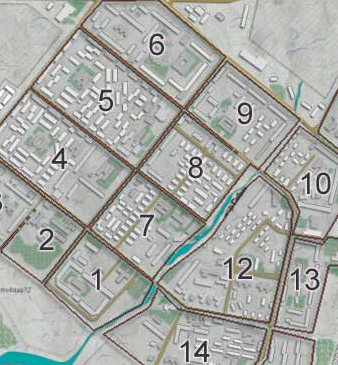 В дизайне и архитектуре 
КОМПОЗИЦИЯ – 
это конструирование объектов, 
т.е соединение отдельных частей в 
единое целое, расположенное в 
пространстве или на плоскости
ГАРМОНИЯ – это согласованность 
и упорядоченность всех элементов, 
составляющих целое
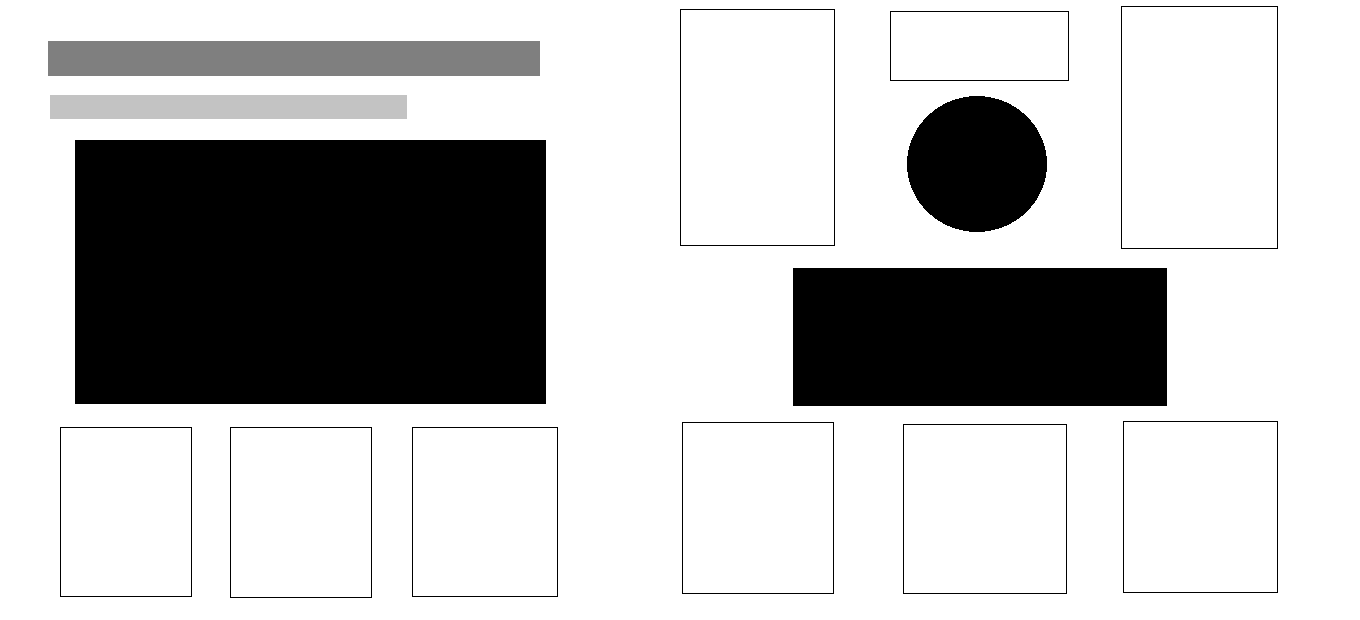 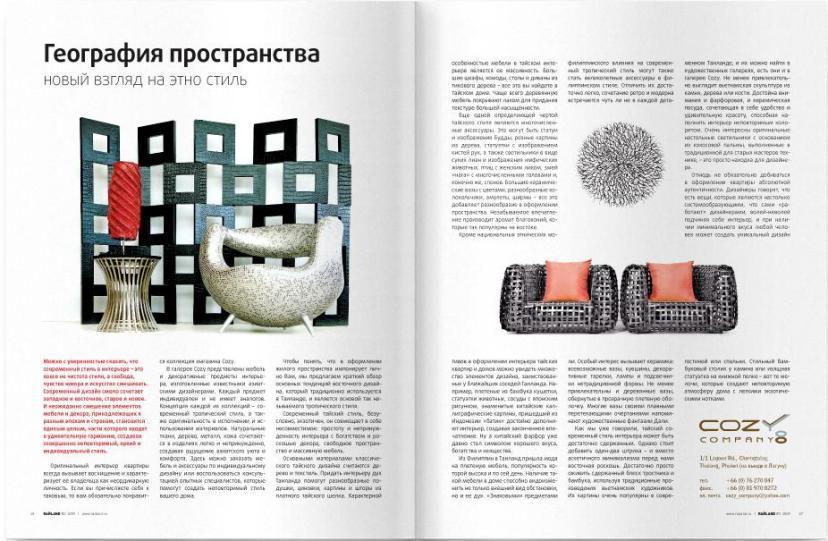 Гармония, контраст и выразительность плоскостной композиции
или «Внесём порядок в хаос!»
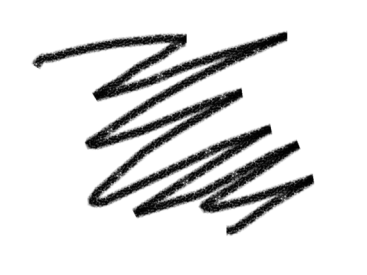 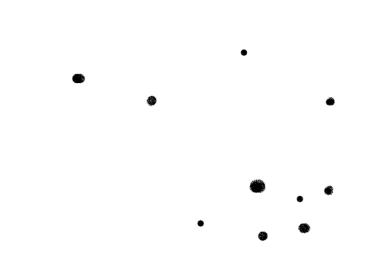 Достижение гармоничного расположение элементов по отношению друг к другу и их уравновешенность в целом и составляет суть КОМПОЗИЦИИ
Суметь уравновесить массы белого и чёрного  значит  решить важнейшую композиционную задачу
Симметрия
Такой способ гармонии, когда изображение слева подобно изображению справа и как бы разделено по вертикали, горизонтали или по какой-либо другой оси, называется симметрией, а сама композиция – симметричной
Асимметрия и динамическое равновесие
Композиция, в которой стороны прямоугольников расположены параллельно  краям поля, называется  фронтальной
Динамика и статика. Ритм
Статичная композиция
Динамичная композиция
Усиление движения
Противостояние движению, его остановка
С
В
А
Композиция, в которой  прямоугольники расположены под углом  к краям поля и как  бы уходят в глубину пространства, называется  глубинной
Чередование изобразительных элементов и свободных пространств, их  частота, сгущенность и разреженность – это РИТМ
Добавлением новых элементов можно замкнуть движение в пространстве листа или как бы разомкнуть рамки поля, открыть его.
Первую композицию можно определить как замкнутую, закрытую, а вторую – как открытую, или разомкнутую
Казимир Малевич
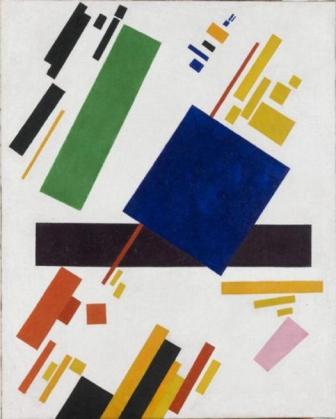 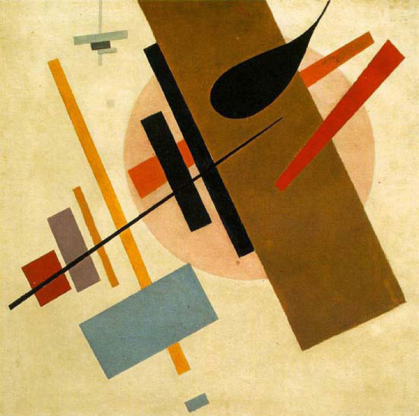 Супрематические композиции
Прямые линии и организация пространства
Цвет – элемент композиционного творчества
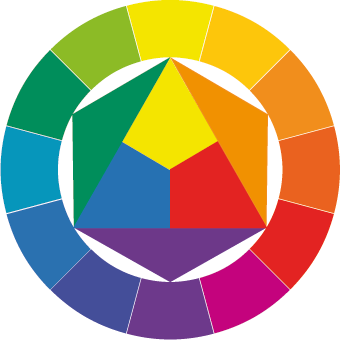 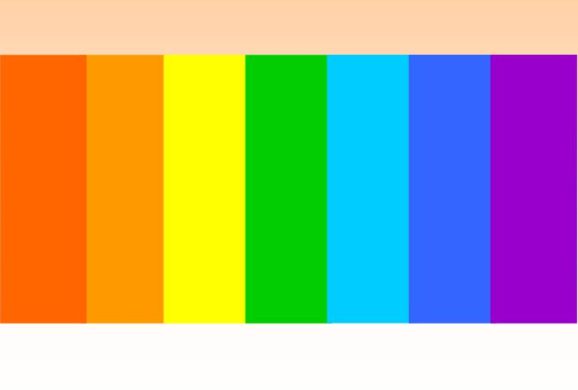 Хроматические цвета
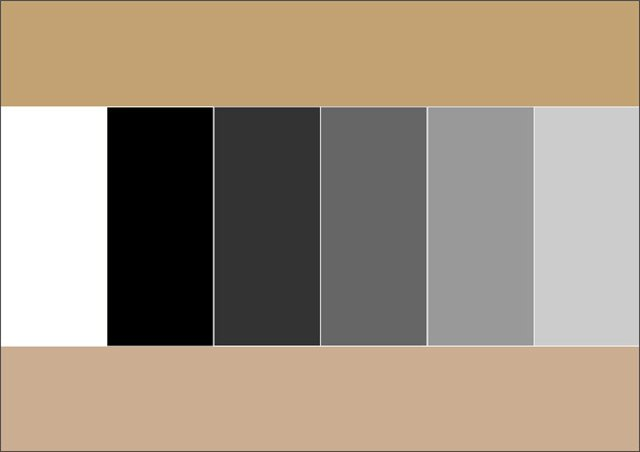 Ахроматические цвета
Тёплая цветовая
 гамма
Холодная цветовая
 гамма
2 слайд usznkorkino.ru 
5 слайд www.free-lance.ru 
18 слайд http://arttower.ru/forum/index.php?showtopic=18874